EO Detective
Observing the Earth from Space
Watching a glacier
Investigating ice at the top of the world
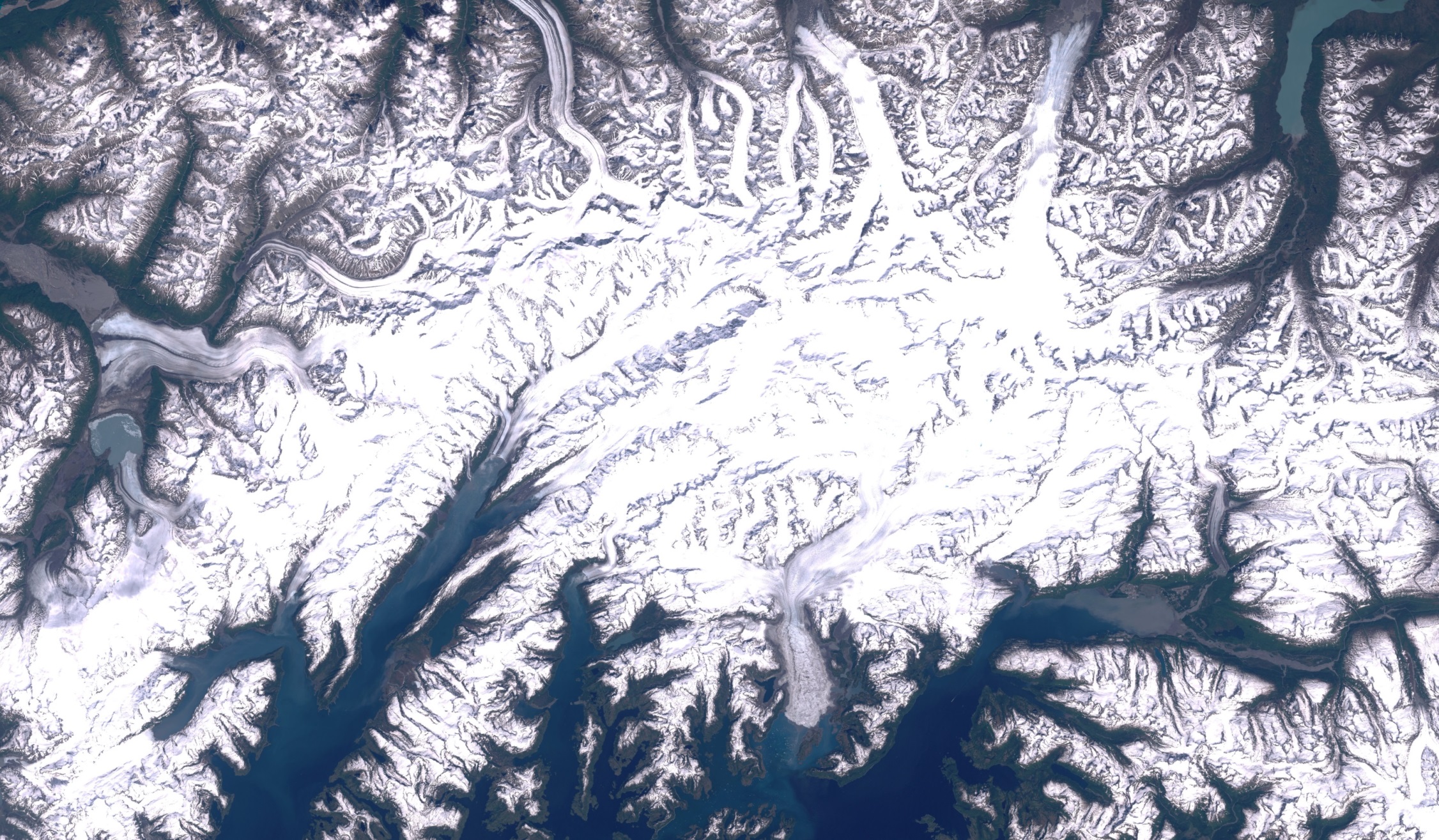 [Speaker Notes: June 2000]
Changing colour
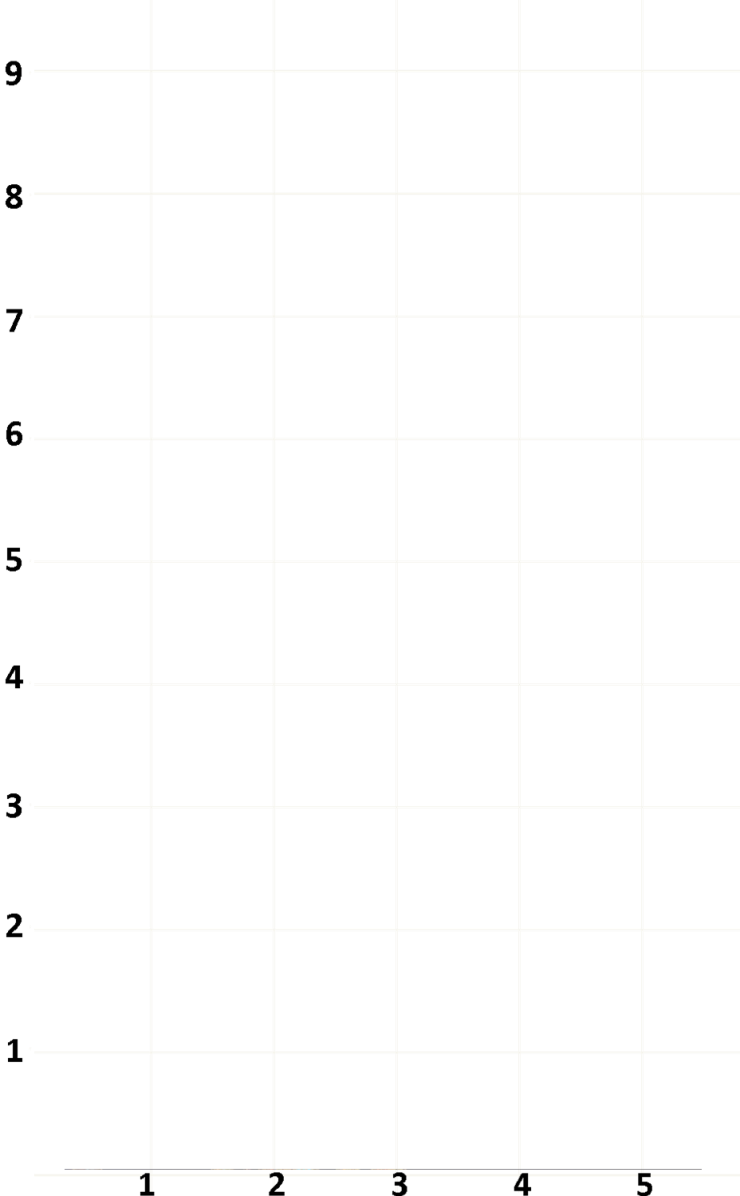 snow and ice
plants 
sea 	   
clouds
rocky ground 
rocky ice
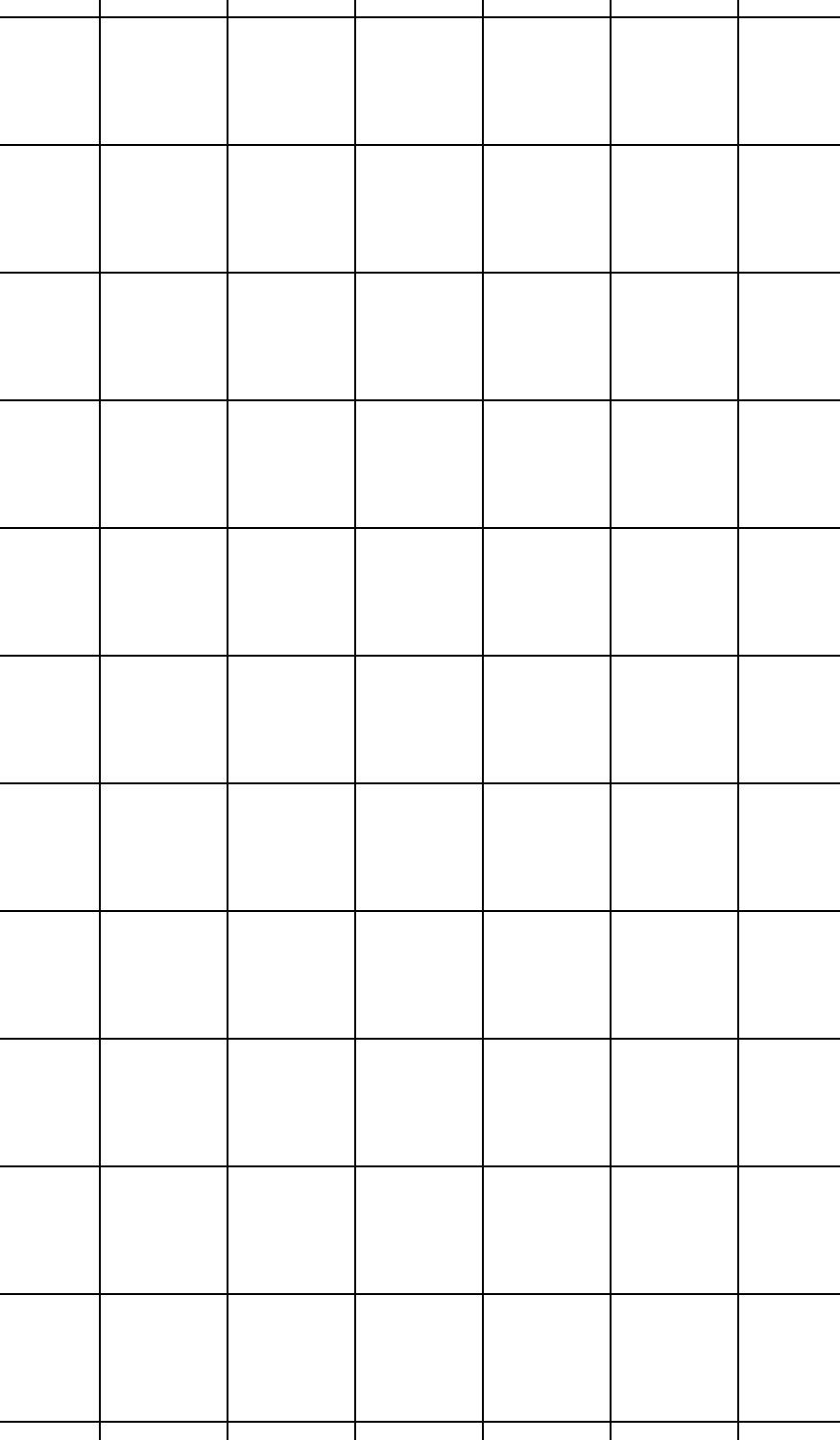 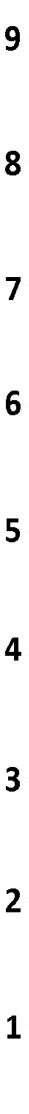 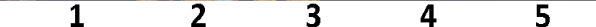 [Speaker Notes: June 2000]
What has happened?
Each square is 4 km × 4 km
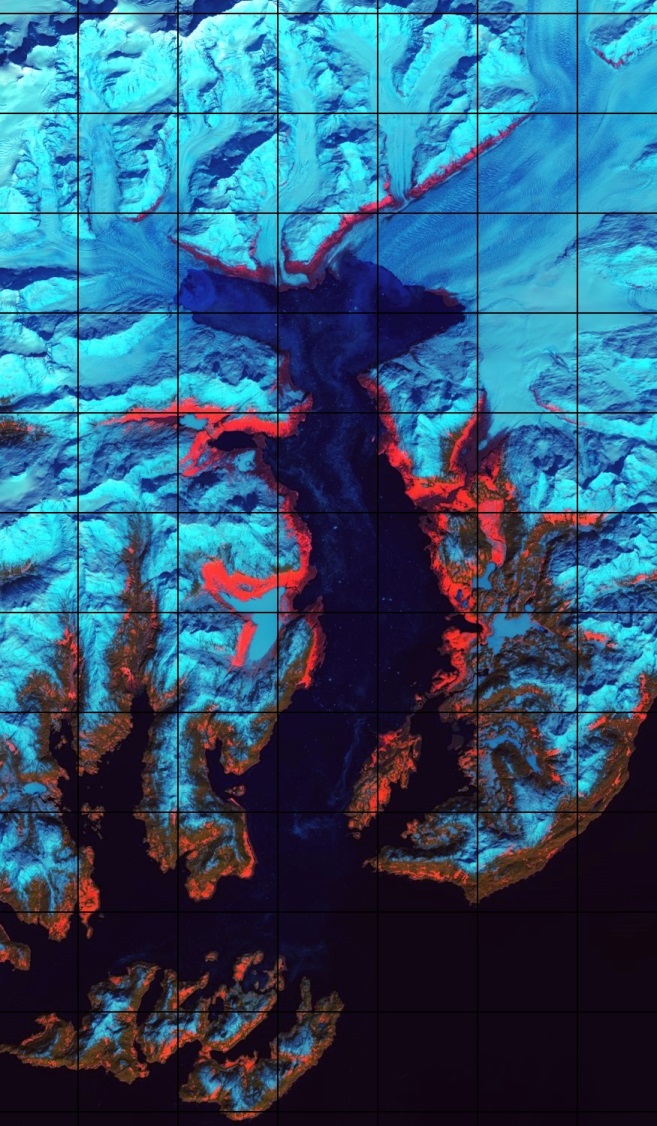 1989
2005
2015
Why do you think there are only three  pictures?